Multicore programming
Concurrent Hash Tables
Lecture 6

Trevor Brown
Last time
Stack performance
Difficulties in using ordered data structures
Harnessing disorder: relaxed (multi-)queue

This time:
Unordered Set data structures (similar to dictionaries / maps)
ordered set object
Operations
Search(key):
return true if key is in the set, and false otherwise
Insert(key):
if key is not in the set, add it and return true, otherwise return false
Delete(key):
if key is in the set, delete it and return true, otherwise return false
Successor(key):
returns the smallest key in the set that is larger than key
can use to iterate over the set contents
Requires strict ordering –intuitively limits concurrency
Unordered set object
Same as ordered set, but no Successor operation
Just: Search, Insert and Delete
Eliminates ordering constraints – possibly better concurrency
When should we use each?
Use an ordered set (search tree, skip list) if you really need the Successor operation
Ordered traversals that are concurrent with updates to the set
Operations that update predecessors/successors of keys
Certain types of spatial / geometric algorithms
Use an unordered set (hash table, hash trie) otherwise
Much better performance if you don’t need order
Also much easier to shard & distribute
Building a concurrent hash table
Some things to think about
Supporting deletions or insert-only?
Using locking or lock-free techniques?
Using chaining or probing?
Insert-only hash table object with a fixed capacity:
Contains(key): returns true if key is present, and false otherwise.
Insert(key): If key is present, return false,else if table contains capacity keys, return FULL,else insert key and return true.
Simplest hash table possible:Locking, Insert-only, probing, fixed capacity
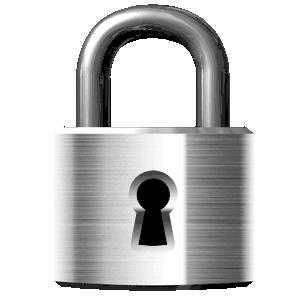 Shared array: data[]
Each element is a bucket
bucket has fields:
key (the key inserted there), m (a mutex to protect that bucket)

Simplest possible locking protocol:
Must lock a bucket before any access (read or write) to its key
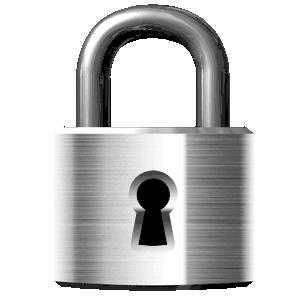 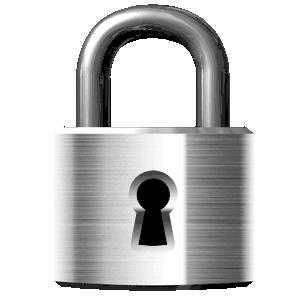 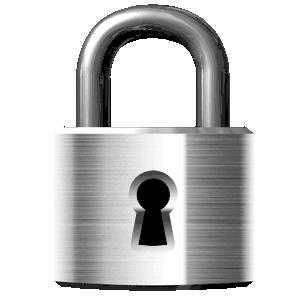 Insert(7)
hashes to 2
7
3
9
Insert(3)
hashes to 5
Insert(9)
hashes to 2
Implementation and LP sketch
Intuitive sketch ofhow we choose LPs
Important lemmas
The key in a bucket changes only once,from NULL to non-NULL
If we probe a sequence of buckets at timest1 < t2 < … < tn, and see non-NULL keys,then we would see the same keys if we were to do all probing atomically at time tn or later
What do I mean by:“if we were to do all probing atomically?”
int insert(int key)
1   int h = hash(key);
2   for (int i=0;i<capacity;++i) {
3     int index = (h+i) % capacity;
4     data[index].m.lock();
5     int found = data[index].key;
6     if (found == key) {
7       data[index].m.unlock();
8       return false;
9     } else if (found == NULL) {
10      data[index].key = key;
11      data[index].m.unlock();
12      return true;
13    }
14    data[index].m.unlock();
15  }
16  return FULL;
What do I mean by:“if we were to do all probing atomically?”
We are not making a formal argument. Just building intuition about why the chosen LPs are plausible.
thread p
Insert(52)
Contains(23)
Contains(17)
E
Insert(52)
Insert(23)
thread q
We are imagining some concurrent execution E
Time
To try to find linearization bugs caused by our choice of LPs, I am imagining a similar execution E’ wheresome insert happensatomically at its LP.
thread p
Insert(52)
Contains(23)
Contains(17)
E’
Insert(52)
thread q
Insert(23)
Time
Implementation and LP sketch
Intuitive sketch ofhow we choose LPs
Important lemmas
The key in a bucket changes only once,from NULL to non-NULL
If we probe a sequence of buckets at timest1 < t2 < … < tn, and see non-NULL keys,then we would see the same keys if we were to do all probing atomically at time tn or later
Linearization points (LPs)
Return@8:		last read of data[index].key
Return@12: 	write to data[index].key
Return@16: 	last read of data[index].key
int insert(int key)
1   int h = hash(key);
2   for (int i=0;i<capacity;++i) {
3     int index = (h+i) % capacity;
4     data[index].m.lock();
5     int found = data[index].key;
6     if (found == key) {
7       data[index].m.unlock();
8       return false;
9     } else if (found == NULL) {
10      data[index].key = key;
11      data[index].m.unlock();
12      return true;
13    }
14    data[index].m.unlock();
15  }
16  return FULL;
LP choice Intuition/sketch
Case Return@16(LP: last read of data[index].key)
Easy case
We returned at 16 after seeingdata[index].key != NULL for every index
Non-NULL buckets don’t change
So, when we do the last read of data[index] .key,all buckets are full!
So, our insert would return FULLif performed atomically at the LP
int insert(int key)
1   int h = hash(key);
2   for (int i=0;i<capacity;++i) {
3     int index = (h+i) % capacity;
4     data[index].m.lock();
5     int found = data[index].key;
6     if (found == key) {
7       data[index].m.unlock();
8       return false;
9     } else if (found == NULL) {
10      data[index].key = key;
11      data[index].m.unlock();
12      return true;
13    }
14    data[index].m.unlock();
15  }
16  return FULL;
LP choice Intuition/sketch
Case Return@8 (LP: last read of data[index].key)
Suppose we return@8 in the kth loop iteration
In the first k-1 iterations, we seedata[index].key != NULL and data[index].key != key
Claim: if our insert(key) ran atomically at the LP,it would perform k iterations, and see the same values as it sees in the concurrent execution
In its kth iteration, the linearized insert(key) reads data[index] at the same time as the concurrent insert(key), so it sees data[index].key == key
So, it returns false
int insert(int key)
1   int h = hash(key);
2   for (int i=0;i<capacity;++i) {
3     int index = (h+i) % capacity;
4     data[index].m.lock();
5     int found = data[index].key;
6     if (found == key) {
7       data[index].m.unlock();
8       return false;
9     } else if (found == NULL) {
10      data[index].key = key;
11      data[index].m.unlock();
12      return true;
13    }
14    data[index].m.unlock();
15  }
16  return FULL;
Insert(key)
time
…
LP: Iteration k reads data[index]
Iteration k-1 reads data[index]
Iteration 0 reads data[index]
!= NULL, != key,
& does not change!
!= NULL, != key,
& does not change!
The values read in previous iterations are unchanged!
LP choice Intuition/sketch
Case Return@12 (LP: write to data[index].key)
Argument is similar to the previous case:
Suppose we return@12 in the kth iteration
In the first k-1 iterations, we seedata[index].key != NULL and data[index].key != key
Claim: if our insert(key) ran atomically at the LP,it would perform k iterations, and see the same values as it sees in the concurrent execution
In its kth iteration, the linearized insert(key) reads data[index].key at the same time as the concurrent insert(key), so it sees data[index].key == NULL
So, it returns true
int insert(int key)
1   int h = hash(key);
2   for (int i=0;i<capacity;++i) {
3     int index = (h+i) % capacity;
4     data[index].m.lock();
5     int found = data[index].key;
6     if (found == key) {
7       data[index].m.unlock();
8       return false;
9     } else if (found == NULL) {
10      data[index].key = key;
11      data[index].m.unlock();
12      return true;
13    }
14    data[index].m.unlock();
15  }
16  return FULL;
Implementing Contains
Quite similar to insertion
Still lock before accessing buckets
Even though we are not changing anything… Why?
Ex: is this necessary?
Linearization points?
Always last read of data[index].key
int contains(int key)
1   int h = hash(key);
2   for (int i=0;i<capacity;++i) {
3     int index = (h+i) % capacity;
4     data[index].m.lock();
5     int found = data[index].key;
6     if (found == key) {
7       data[index].m.unlock();
8       return true;
9     } else if (found == NULL) {
10      data[index].m.unlock();
11      return false;
12    }
13    data[index].m.unlock();
14  }
15  return false;
What about deletion?
Insert(7)
hashes to 2
For example, in our lock-based, fixed size, probing hash table:
Insert(3)
hashes to 5
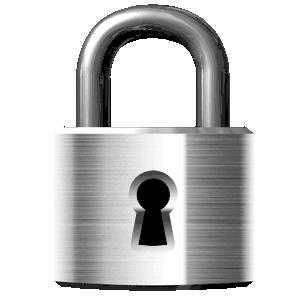 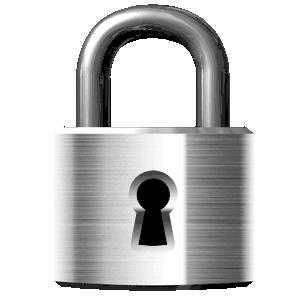 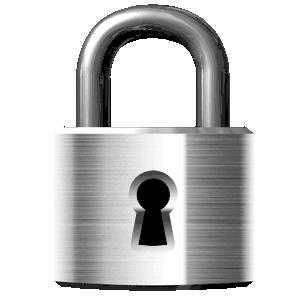 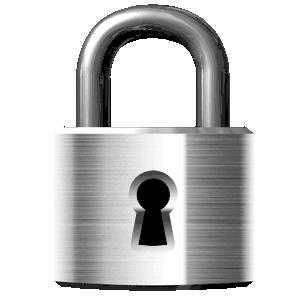 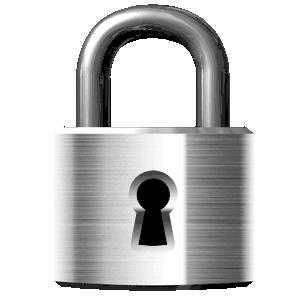 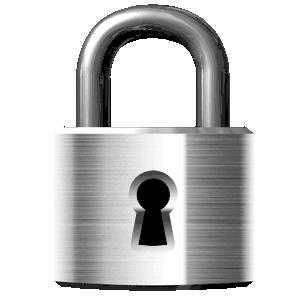 7
3
9
Insert(9)
hashes to 2
Delete(7)
hashes to 2
Incorrect!
Delete(9)
hashes to 2
A workaround: Tombstones
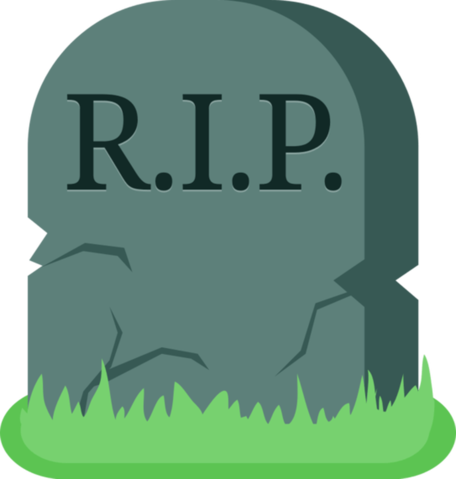 Introduce a special key value called a TOMBSTONE
To delete a key
Instead of setting key = NULL, set it to TOMBSTONE
TOMBSTONE essentially acts like a regular key(that never matches a key you are trying to find/insert/delete)
Insertions must still probe past it to find NULL
Deletions must still probe past it to find the desired key
How tombstones fix our problem
Insert(7)
hashes to 2
Insert(3)
hashes to 5
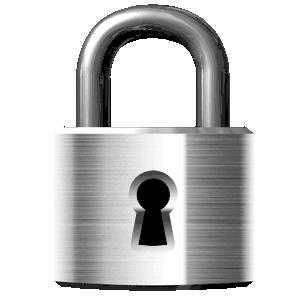 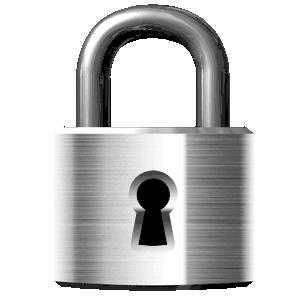 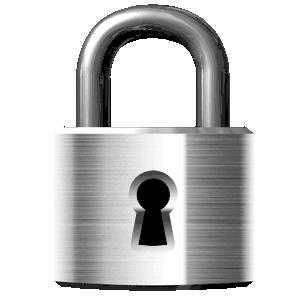 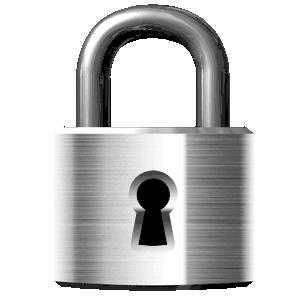 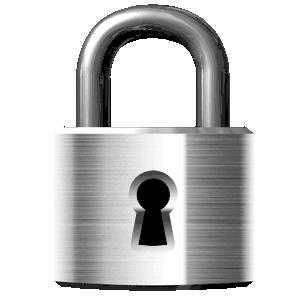 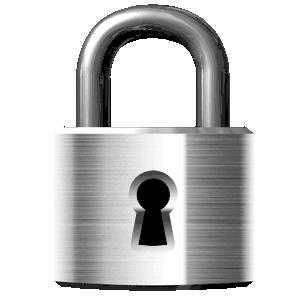 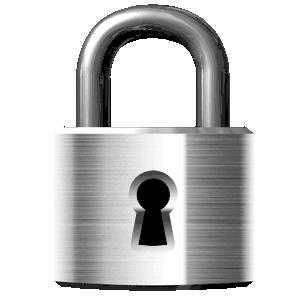 7
3
9
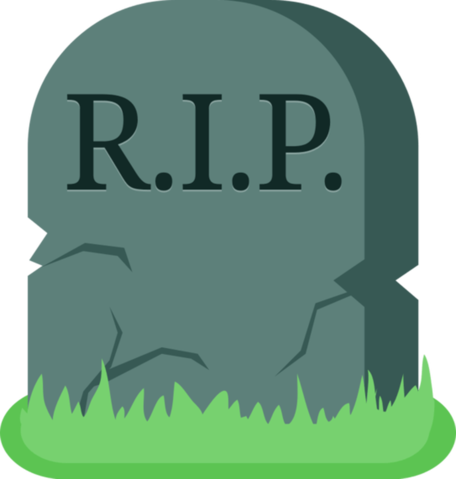 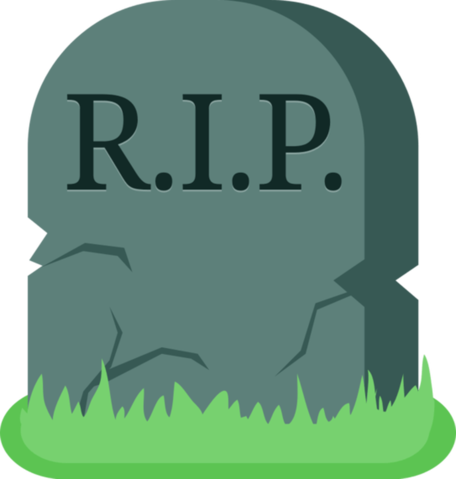 Insert(9)
hashes to 2
Delete(7)
hashes to 2
Delete(9)
hashes to 2
delete with tombstones
bool erase(int key)
Insert and contains are mostly unchanged
They already skip past keys thatdo not match the argument key
TOMBSTONE acts like such a key
Linearization points?
return@8: last read of data[index].key
return@12: write to data[index].key
return@16: last read of data[index].key
1   int h = hash(key);
2   for (int i=0;i<capacity;++i) {
3     int index = (h+i) % capacity;
4     data[index].m.lock();
5     int found = data[index].key;
6     if (found == NULL) {
7       data[index].m.unlock();
8       return false;
9     } else if (found == key) {
10      data[index].key = TOMBSTONE;
11      data[index].m.unlock();
12      return true;
13    }
14    data[index].m.unlock();
15  }
16  return false;
Downsides of tombstones?
TOMBSTONEs are never cleaned up
Cleaning them up seems hard
Cannot remove a TOMBSTONE until there are no keys in the tablethat probed past the TOMBSTONE when they were inserted




Thought: if we do table expansion, there’s no need to copy over TOMBSTONEs…
3
9
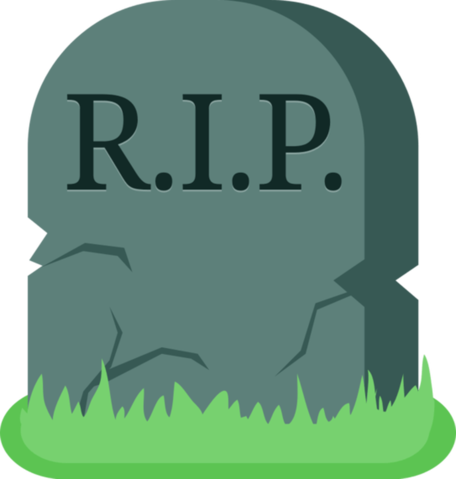 Probes when 9 was inserted
A lock-free alternative
Not necessarily much faster… but good to know about.
lock-free Insertion
Instead of:
Locking data[index], then
if it is NULL, writing to data[index].key
Use CAS to atomically change data[index] from NULL to key
If we fail, someone else inserted there
If it’s our value, we return false(because the value is now already present)
Otherwise, we go to the next cell and retry
int insert(int key)
1   int h = hash(key);
2   for (int i=0;i<capacity;++i) {
3     int index = (h+i) % capacity;
4     int found = data[index];
5     if (found == key) {
7         return false;
8     } else if (found == NULL) {
9       if (CAS(&data[index], NULL, key)) {
10        return true;
11      } else if (data[index] == key) {
12        return false;
13      }
14    }
15  }
16  return FULL;
Linearization points?
Lock-free Contains
bool contains(int key)
Quite similar to insertion
Linearization points?
Always last read of data[index]
1   int h = hash(key);
2   for (int i=0;i<capacity;++i) {
3     int index = (h+i) % capacity;
4     int found = data[index];
5     if (found == NULL) {
6       return false;
7     } else if (found == key) {
8       return true;
9     }
10  }
11  return false;
Lock-free deletion
bool erase(int key)
1   int h = hash(key);
2   for (int i=0;i<capacity;++i) {
3     int index = (h+i) % capacity;
4     int found = data[index];
5     if (found == NULL) {
6       return false;
7     } else if (found == key) {
8       return CAS(&data[index], key, TOMBSTONE);
9     }
10  }
11  return false;
If CAS succeeds,we deleted key
If CAS fails,another thread concurrently deleted key
(return false,since we did not delete it)
Linearization points?
Recap
Ordered vs unordered sets
Lock-based, fixed size, probing, insert-only hash tables
Deletion via tombstones
A lock-free implementation